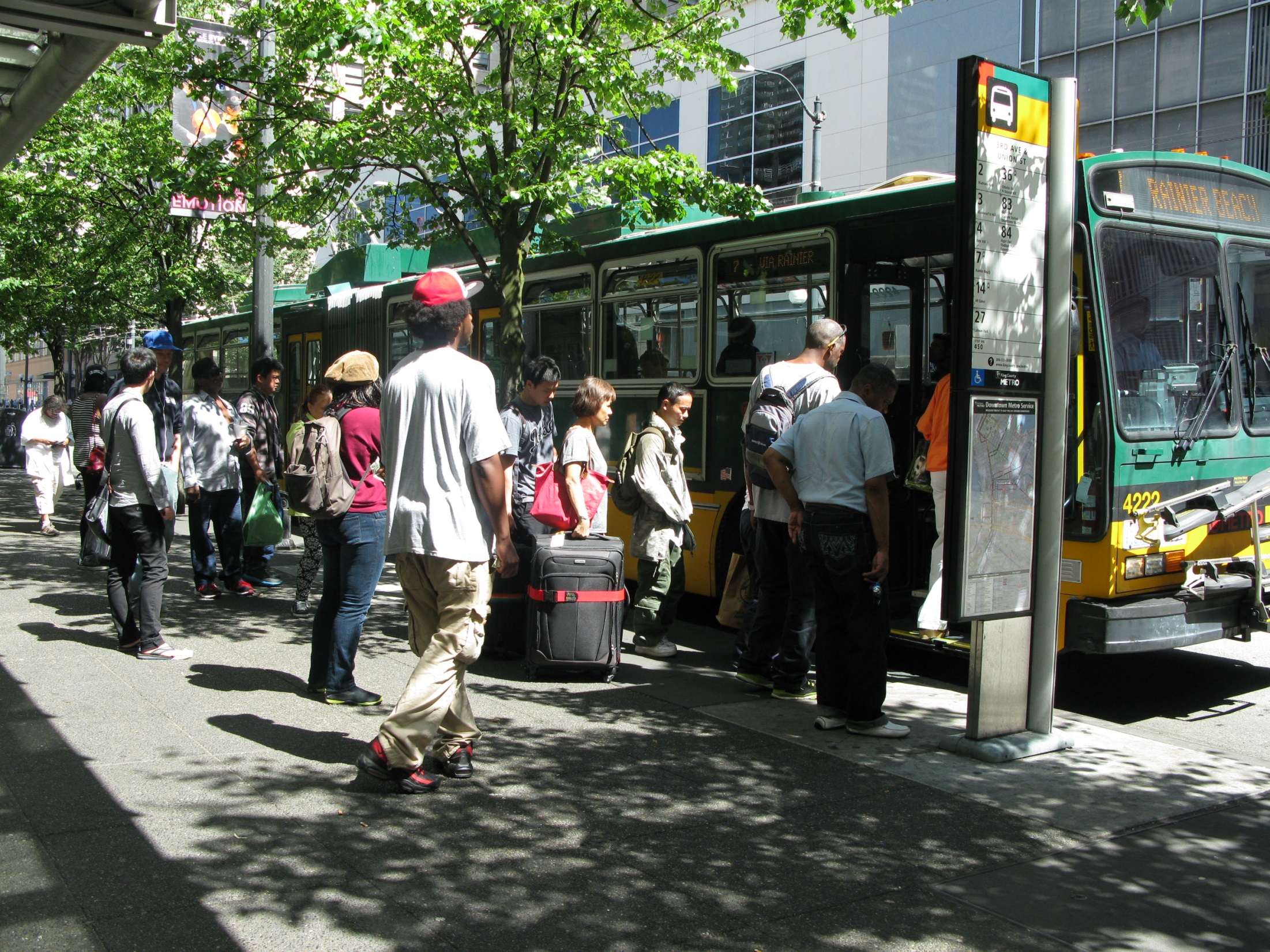 SBAB- Implementation Plan
July 6th 2016
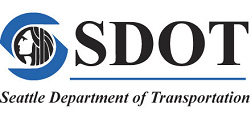 Our mission, vision, and core values
Vision: connected people, places, and products
Mission: deliver a high-quality 
transportation system for Seattle
Committed to 5 core values to create a city that is:
Safe
Interconnected
Affordable
Vibrant
Innovative

For all
2
[Speaker Notes: Our core values for transportation anchor to the core values that Mayor Murray has laid out in his vision (Move Seattle) for Seattle:
Safe
Interconnected
Affordable
Vibrant
Innovative]
Presentation overview
What we heard from you.
Discuss Implementation plan process: A phased approach
Next steps, schedule.
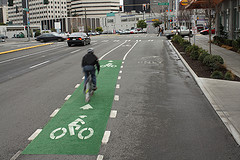 3
[Speaker Notes: Let the audience know the purpose of your presentation (is it purely informational, are you seeking feedback, etc). Then walk them through what you’ll be covering.]
What we heard about the prioritization process:
4
Phase I:Create Teams & Assumptions
Create Team: 
SDOT Staff and 2-3 SBAB members 
Meet a couple times a month (daytime or evenings)
Agree on assumptions
The 2017 work plan stays the same
Quantitative analysis was established in the 2014 BMP and stays the same until the next update in 2018
The SBAB remains our primary stakeholder.
5
Phase IIQuantitative & qualitative Analysis.
Re-run quantitative Analysis based on:
Safety: 40 points
Connectivity: 25 points
Equity: 20 points
Ridership: 10 points
Livability: 5 points

Dive deep into qualitative
Gaps/Connectivity
Geographic distribution
Partner Projects/Leveraging opportunities
Policy directives
Community Interest
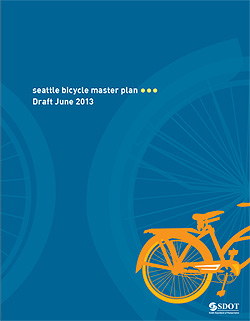 Phase III Finalize for Council.
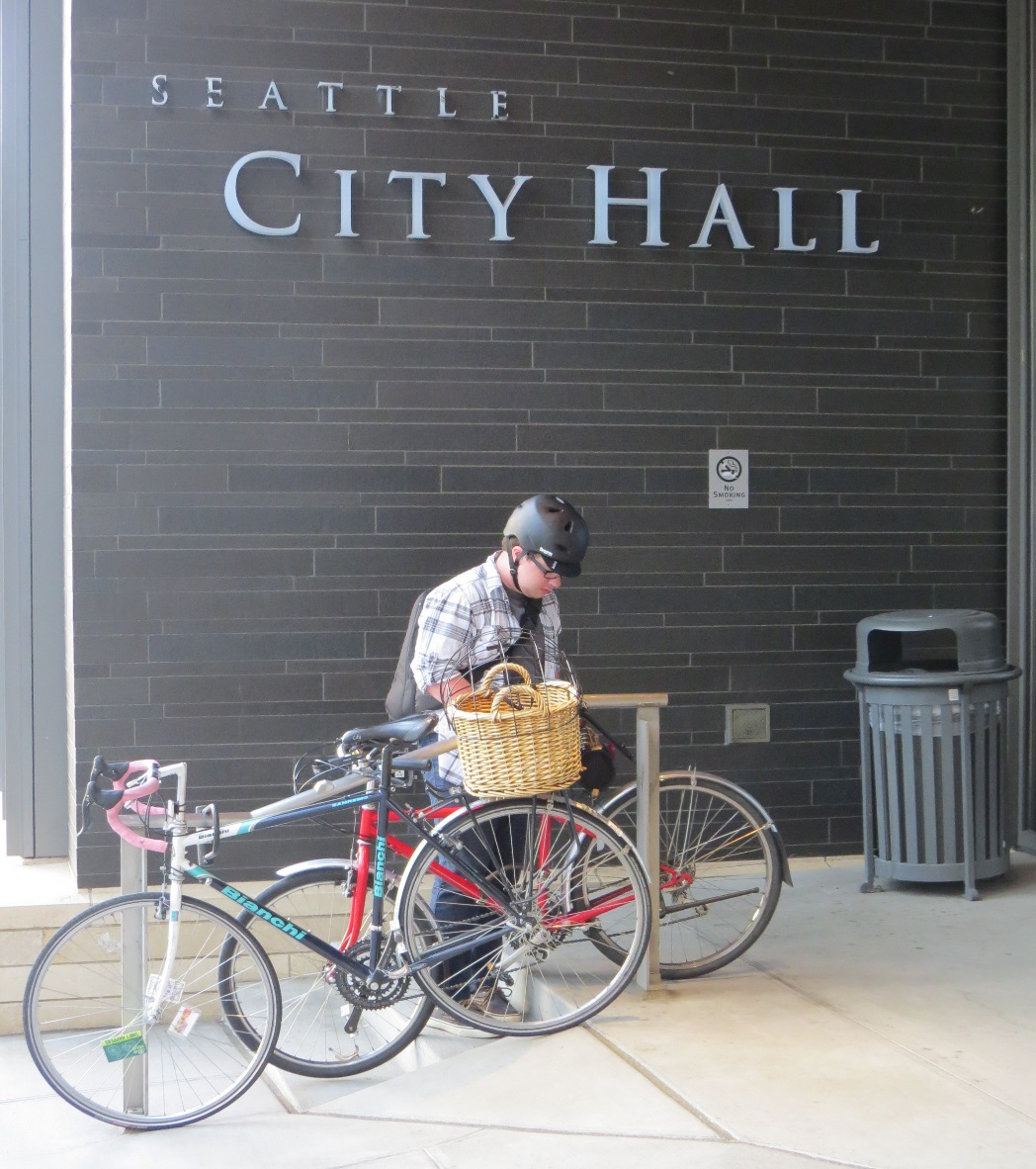 Discuss Draft project list & confirm projects. 
Document all decisions
Review with SBAB, confirm funding. 
Internal review.
Present final doc to Council
Schedule
Questions?
Monica.Dewald@seattle.gov | (206) 684-5374
www.seattle.gov/transportation/bike.htm
www.seattle.gov/transportation
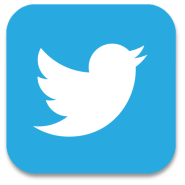 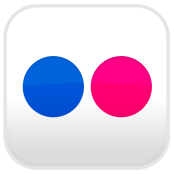 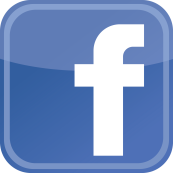 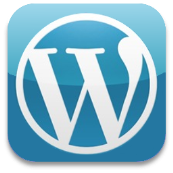 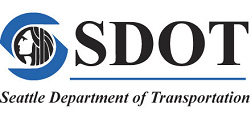